Chemical analysis: determination of compound formulas
This study section is based on chapter 2 of the textbook.
OUTCOMES
Following completion of this Study Section you should be able to:
Express the composition of a compound in terms of the percentage composition; and
use the percentage composition of other experimental data to calculate the empirical formulae and the molecular formulae of compounds.
calculate the formula of a compound from mass data, and
calculate the formula of an ionic hydrated compound.
STUDY SECTION
2.8
Any sample of a pure compound will always be constructed from the  same elements bonded together in the same mass ratio
The law of constant composition is used to determine the formula of a compound
Molecular composition can be expressed in 3 different ways
In terms of:
Number of atoms of each type per molecule or per formula unit (ions):  by giving the formula of the compound
Mass of each element per mole compound
Mass of each element relative to the total mass of the compound  mass percentage
Explain the term:mass percentage / percentage composition
Molar mass of each element in the compound relative to the total molar mass of the compound, given as mass percent
FORMULA USED
Compound AxBy
Molar mass A
Mass % A =
X 100
Total molar mass of compound (AxBy)
Example
Calculate the mass-percentage of each element in the ammonia molecule for:(a)	10g NH3 (b)	36g NH3
Percentages must add up to 100%
TRY YOURSELF 2.18
What is the percent composition of Cl in Pt(NH3)2Cl2?
TRY YOURSELF 2.19
What mass of lead is present in
10.0 g of PbS?
Determination of the composition of a compound by calculating the formula
Will now use the inverse of the previous way:
Before:
Formula  Percentage composition
Now:
Percentage composition  Formula
Empirical formula:
The ratio of elements in the compound  simplest / smallest mol ratio
Ex.	Hydrazine:	NH2
Molecular formula:
Accurate indication of number of atoms of each element in the compound.
Ex.	Hydrazine:	N2H4
Determination of the Formula
Ex.	For a compound that is composed from atoms A and B, the 	steps to go from percentage composition to the formula is 	as follow:
Change mass-% to mass
Change mass to mole amount
Calculate mole ratio (divide with smallest mole amount)
Determine the empirical formula
Determine the molecular formula (empirical- and molecular formulae can be the same)
Molecular formula


What two types of info are given by the molecular formula?
Relative number of atoms of each element in the 
     molecule (atom ratios)
The total number of atoms in the molecule
Molecular formula can
1.   Be the same as the empirical formula, or …
2.   Can be a integer multiple of the empirical formula
Molecular formula
Need the molar mass of the compound (from experimental data) to deduce the molecular formula of a compound from the empirical formula
For the compound hydrazine, the empirical formula is NH2, but the following atomic ratios are also possible: N2H4, N3H6, N4H8
‘Factor’ is determined by the molar mass of the compound
molar mass
= 32/16 = 2
empirical mass
Molecular formula
Experimental data indicate that the molar mass of  hydrazine is 32 g/mol
The mass according to the empirical formula, i.e. NH2,
is 16.0 g/mol
The molecular formula of hydrazine is 2 times the empirical formula NH2 = N2H4
Example
Vanillin is a scent extracted from the vanilla bean with a molar mass of 152 g/mole and is composed from 63.15% C and 5.30% H. The rest is oxygen. 
Calculate the empirical and molecular formula of vanillin.
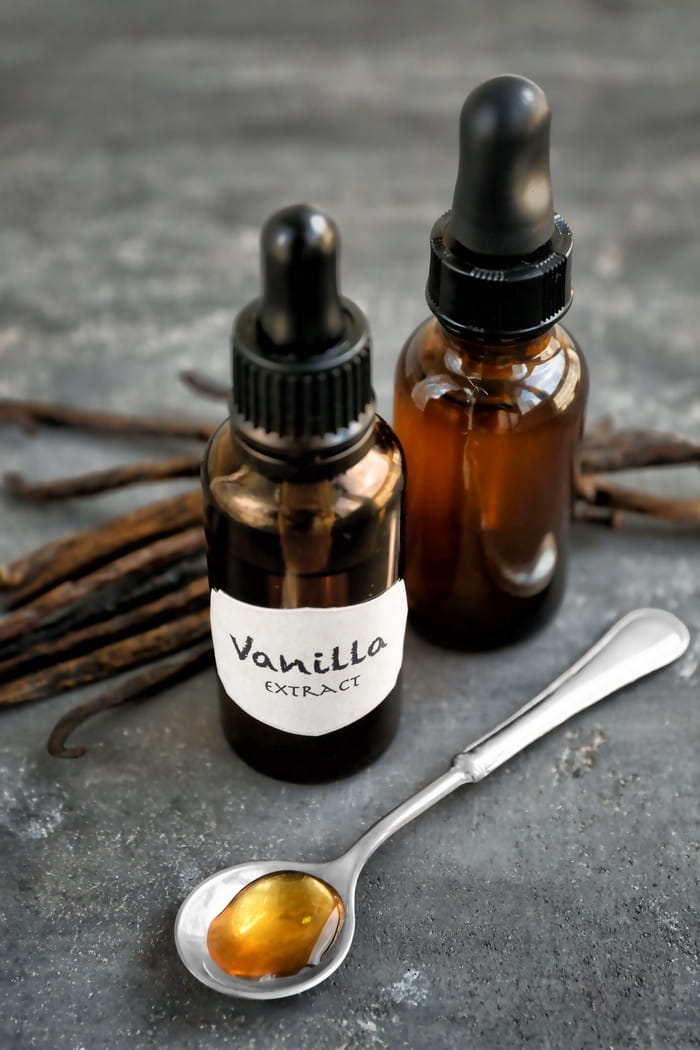 See video named: LE 2.8 - Vanillin
TRY YOURSELF 2.20
Eugenol is the major component in oil of cloves. It has a molar mass of 164.2 g/mol and is 73.14% C and 7.37% H; the remainder is oxygen. Calculate the empirical and molecular formulas of eugenol.
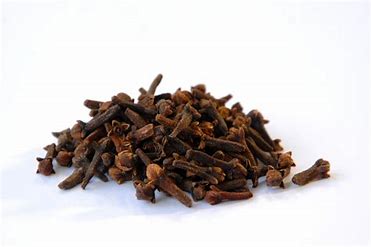 Determination of the composition of a compound by calculating the formula from mass data
THUS: Formula from mass data
Combine known masses of elements to give a sample of the compound of known mass:
Masses reacted known                   mole	      mole ratio	         molecular formula.
Determination of the formula from mass data
Two types
Type 1
TRY YOURSELF 2.21
Formula from mass (data from lab experiments)
Tin metal (Sn) and purple iodine (I2) combine to form orange, solid tin iodide with an unknown formula.
		Sn(s) + I2 (s)  →  SnxIy (s)  
Mass of Sn reacted = 0.455 g
Mass of I2 reacted = 1.947 g
Calculate die values of x and y (in other words calculate the formula of the compound.
TRY YOURSELF 2.22
Special Type
HYDRATED COMPOUNDS
HYDRATED COMPOUNDS
Describe the term hydrated compound
Ionic compounds with assosiated water molecules
Example:
NiCl2.6H2O
Thus: 6 mole water molecules assosiated with each mole of NiCl2
Plaster of Paris: CaSO4.2H2O
‘Crystal water’
What is meant by the term anhydrous compound?
Compound without crystal water
Loses crystal water during heating
Cobalt(II) chloride hexahydrate
	[CoCl2.6H2O]
Anhydrous Cobalt(II) chloride
CoCl2
Question: 
How are the number of molecules of water calculated – i.e. how is the formula determined?
Given: 	CuSO4.xH2O (heat)            CuSO4 + xH2O
Asked:	Value of x
Laboratory technique:
Heat a known mass of CuSO4.xH2O
Determine the mass again after heating and cooling: CuSO4 and mass H2O
TRY YOURSELF 2.23
Given:  RuCl3.xH2O
If you heat 1.056 g of the hydrated salt and find that only 0.838 g of RuCl3 remains when all of the water has been driven off. Calculate the value of x from this information.